Каменерозпилювальні верстати
Обладнання та інструмент для видобування і обробки природного каменю
© ip_bass
Каменерозпилювальні верстати
Призначені для розпилювання блоків і крупнорозмірних заготовок на плити, сляби.
© ip_bass
Класифікація
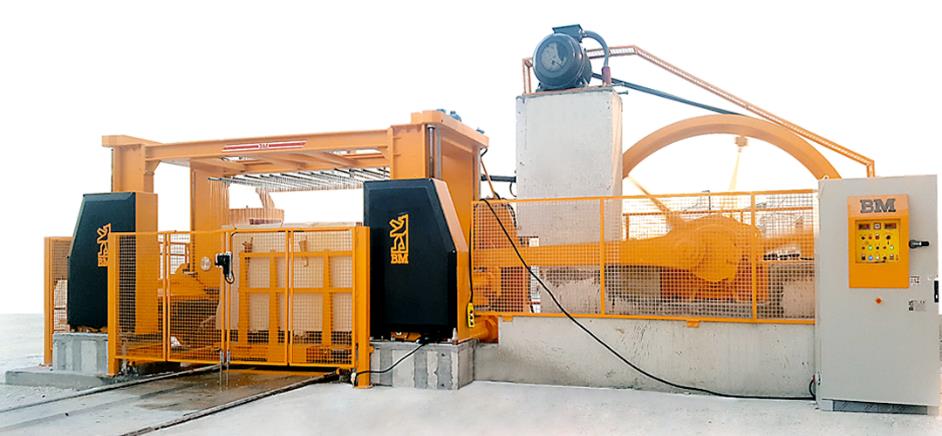 1
2
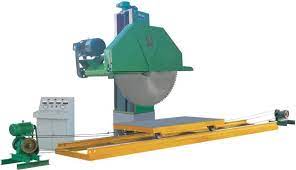 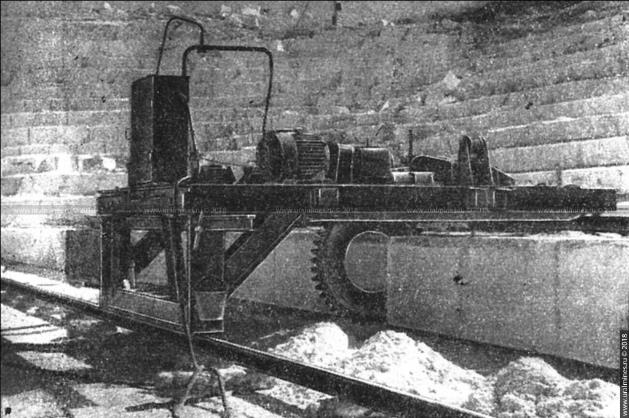 4
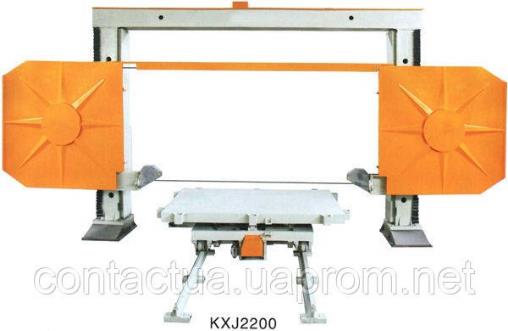 3
© ip_bass
Штрипсові
Верстат з робочим органом у вигляді штрипсової (полосової) пили
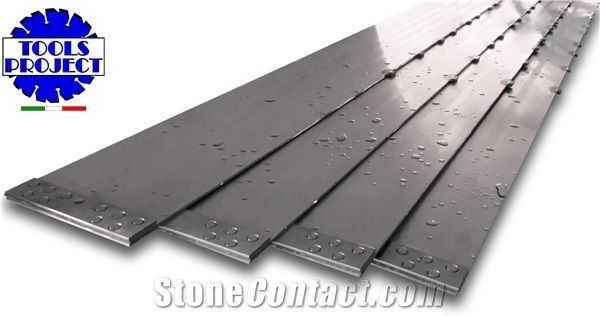 ШТРИПСА
© ip_bass
Штрипсові
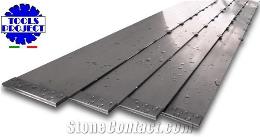 © ip_bass
Штрипсові
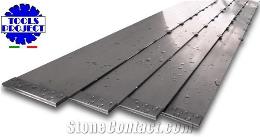 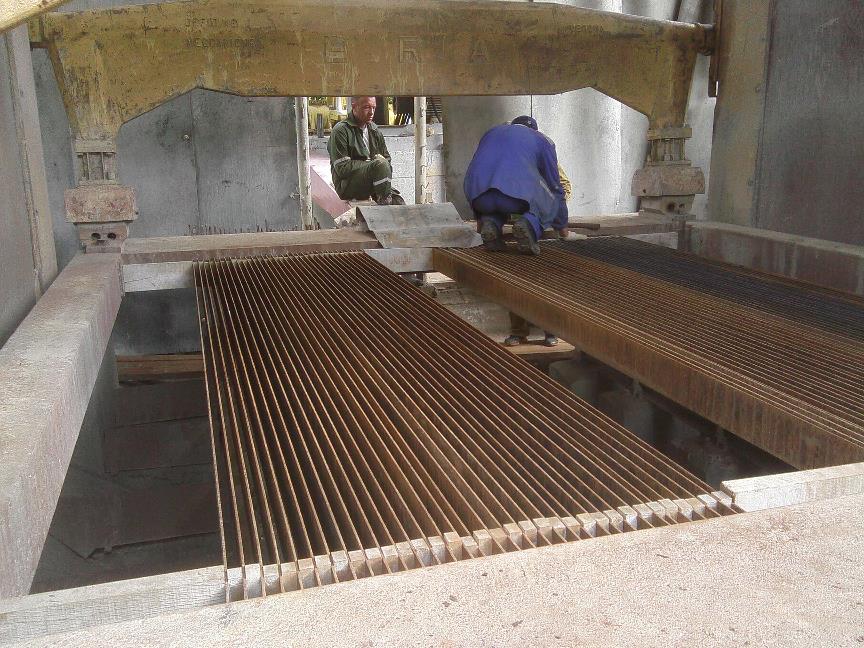 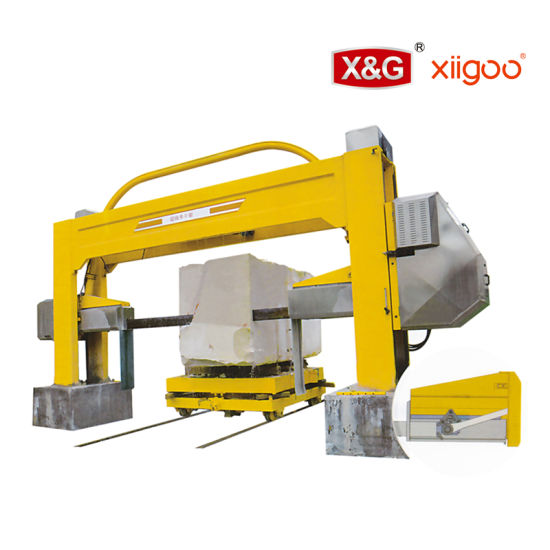 спеціальної конструкції
рамні
© ip_bass
Штрипсові рамні
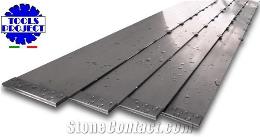 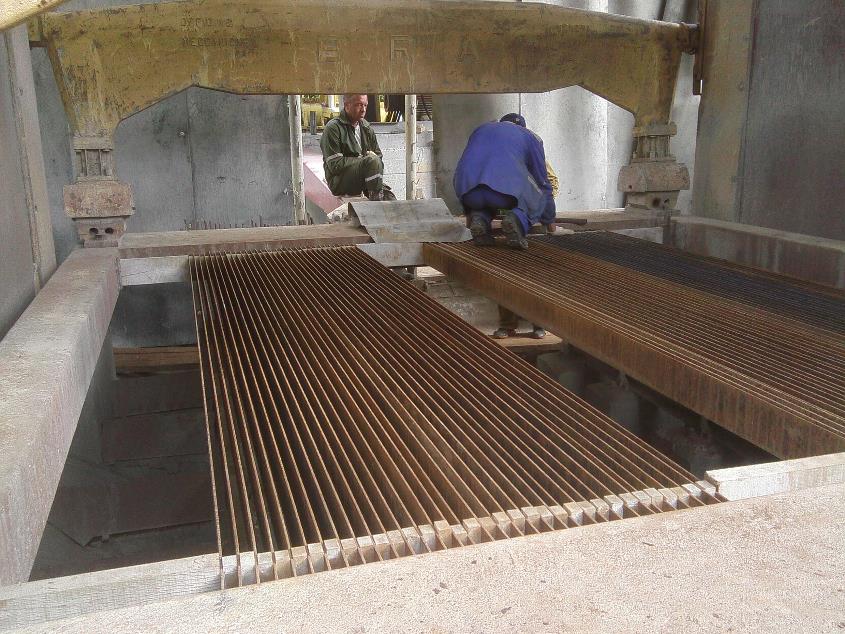 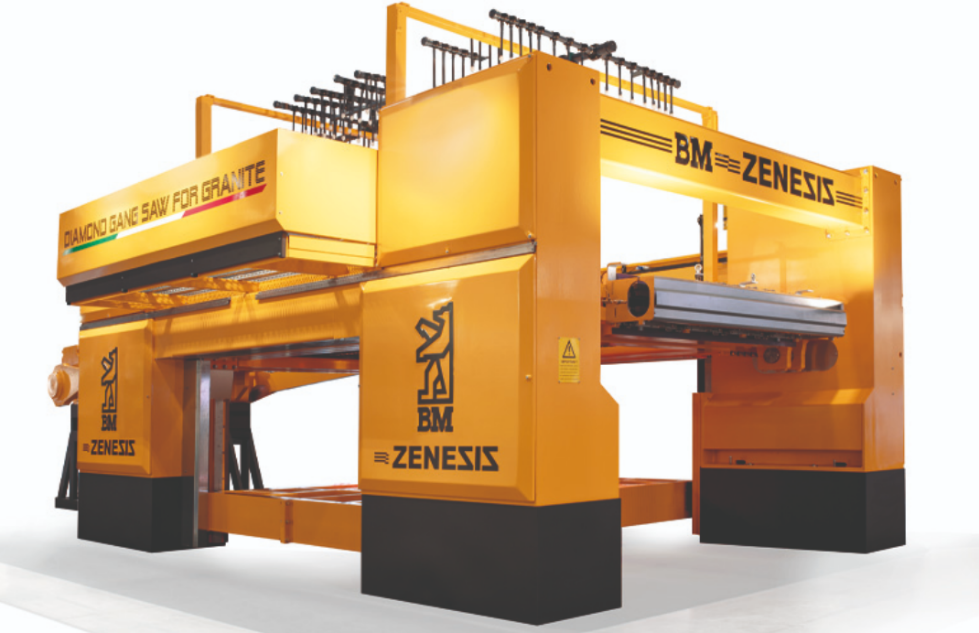 З прямолінійним рухом рами
З криволінійним рухом рами
© ip_bass
Штрипсові рамні
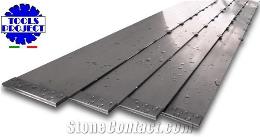 З криволінійним рухом рами,
штрипси з алмазними сегментами
З прямолінійним рухом рами, штрипси з алмазними сегментами
З криволінійним рухом рами і вільним абразивом
© ip_bass
Штрипсові рамні з прямолінійним рухом
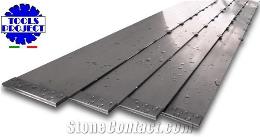 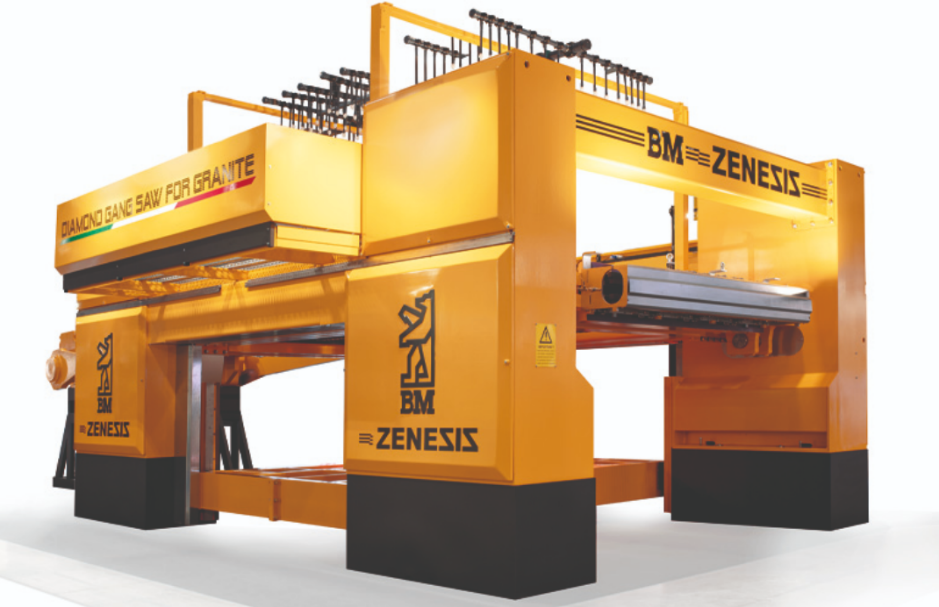 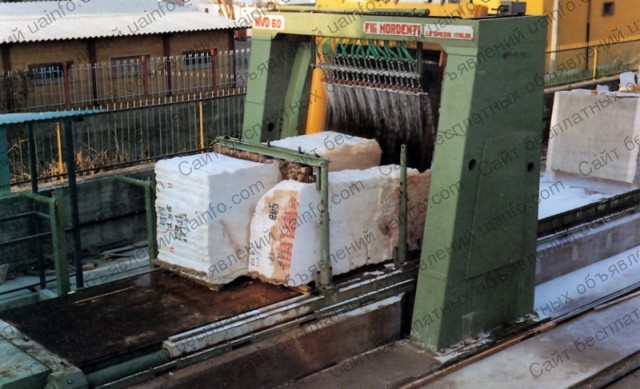 Горизонтально-розпилювальні
Вертикально-розпилювальні
© ip_bass
Штрипсові спеціальної конструкції
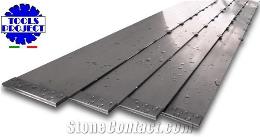 © ip_bass
Дискові
Верстат з робочим органом у вигляді диска з алмазними, рідко – з твердосплавними, сегментами
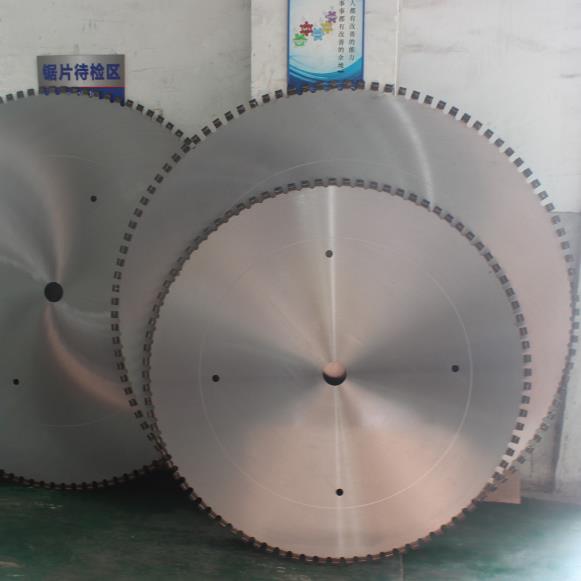 © ip_bass
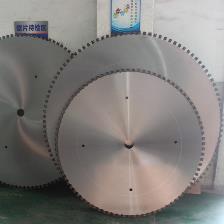 Дискові
© ip_bass
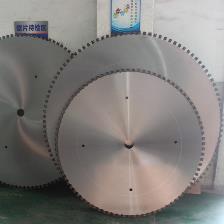 Однодискові верстати
ПОРТАЛЬНІ
МОСТОВІ
КОНСОЛЬНІ
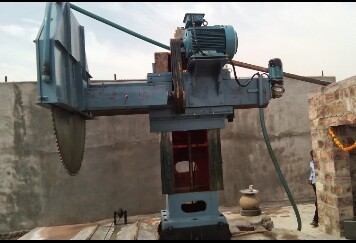 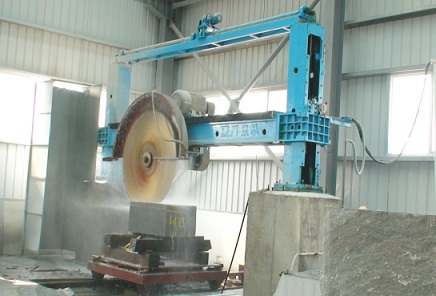 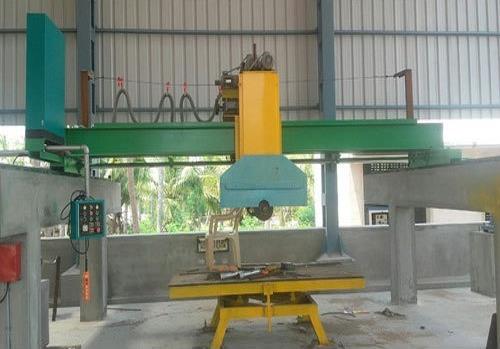 © ip_bass